T.C. ANKARA ÜNİVERSİTESİ  AYAŞ MESLEK YÜKSEK OKULU
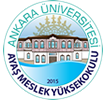 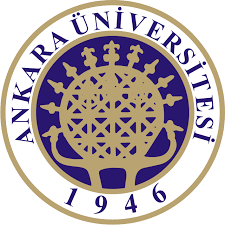 1
TEMEL İLKELER
İlk 11 md düzenlenen şey, Türk anayasal düzenin temelini oluşturan ilkelerdir.
Anayasamızın 
1 maddesi devletin şekli
2 maddesi cumhuriyetin niteliklerini
3 maddesi devletin bütünlüğü, resmi dili, bayrağı, milli marşı ve başkenti,
4 md anayasanın değiştirilemeyecek hükümlerini,
5 md devletin temel amaç ve görevlerini
6 md egemenliği,
7 md yasama yetkisini
8 md yürütme yetkisini ve görevini
9 md yargı yetkisini
10 md kanun önünde eşitlik
11 md anayasanın bağlayıcılığı ve üstünlüğü
TEMEL İLKELER
Anayasamızın genel esaslar başlıklı birinci kısmında benimsenen ilkeler:

-Cumhuriyetçilik ilkesi (m.1)
-Üniter Devlet ilkesi (m.3)
-İnsan haklarına saygılı devlet ilkesi (m.2)
-Atatürk milliyetçiliğine bağlı Devlet ilkesi (m.2)
-Demokratik Devlet İlkesi (m.2)
-Laik Devlet İlkesi (m.2)
-Sosyal Devlet İlkesi (m.2)
-Hukuk Devleti İlkesi (m.2)
TEMEL İLKELER
-Toplumun Huzurunu, Milli Dayanışma ve Adalet İlkeleri (m.2)
-Başlangıçta belirtilen ilkelere dayanma (m.2 başlangıç)
-Milli Egemenlik İlkesi (m.6-9)
 -Eşitlik İlkesi (m.10)
-Anayasanın Bağlayıcılığı ve Üstünlüğü (m.11)
-Devletin resmi dili, bayrağı, milli marşı, başkenti (m.3)
-Devletin temel amaç ve görevleri (m.5)
-Değiştirilebilecek / Değiştirilemeyecek İlkeler (m.4)
CUMHURİYETİN NİTELİKLERİ OLUŞTURAN TEMEL İLKELER:
İnsan haklarına saygılı devlet ilkesi
Atatürk milliyetçiliğine bağlı devlet ilkesi
Demokratik devlet ilkesi
Laik devlet ilkesi
Sosyal devlet ilkesi
Hukuk devleti ilkesi
Toplumun huzuru, milli dayanışma ve adalet ilkeleri
Başlangıçta belirtilen ilkelere dayanma
IV-ATATÜRK MİLLEYETÇİLİĞİNE BAĞLI DEVLET
Millet nedir?
Objektif millet anlayışı
-ırk birliği
-dil birliği
-din birliği
Subjektif millet anlayışı
-ortak mazi,
-Gelecekte birlikte yaşama arzusu,
V-Demokratik Devlet İlkesi
Demokratik devlet ne demektir?
Demokrasiye uygun devlet.


Demokrasi nedir?
Normatif ve ampirik demokrasi teorisi.
VI-LAİK DEVLET İLKESİ
T.C laik bir devlettir (m.2).

Laikliğin din hürriyeti ve din-devlet işlerinin ayrılığı olarak iki cephesi vardır.

Laik devletin ilkesinin gerekleri
Din hürriyeti
1-inanç hürriyeti
Sınırsız (a.y m.24/1)
2-İbadet hürriyeti
a.y md. 14 ile sınırlı (a.y m. 24/2)